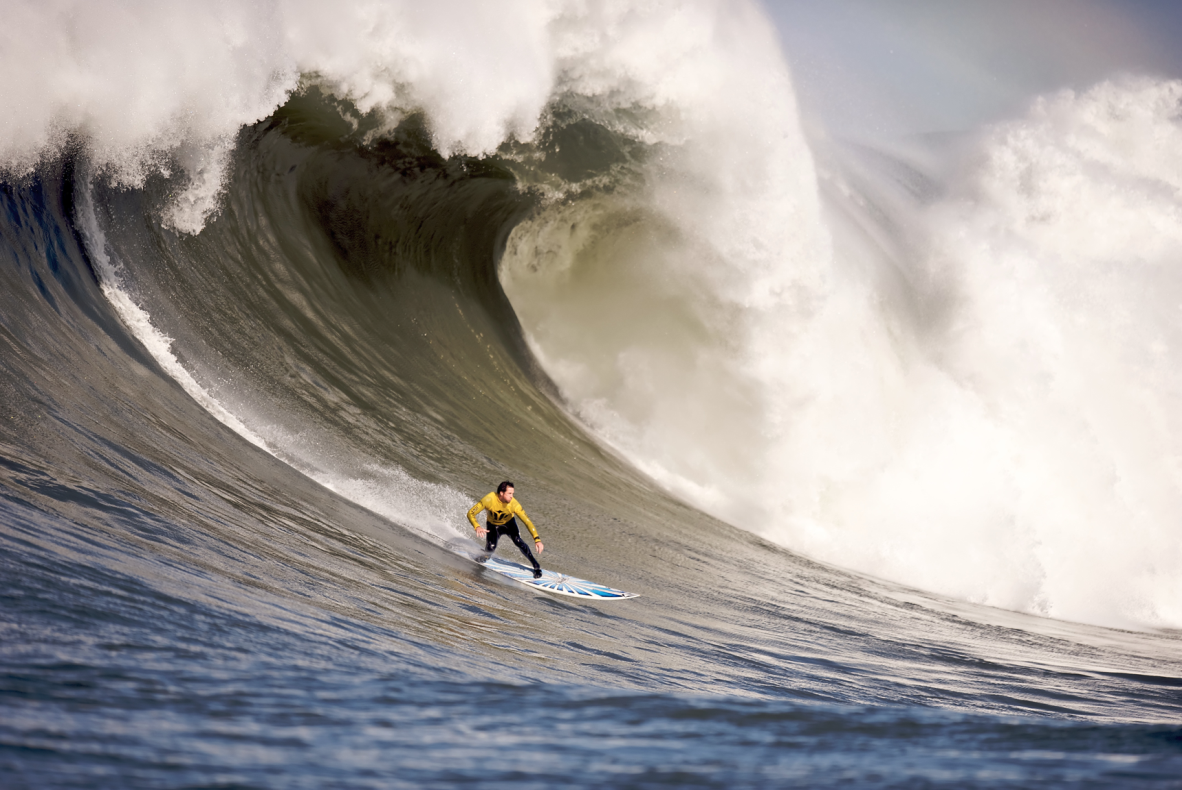 How might you describe the similarities and differences between these waves?


How might you describe amplitude?
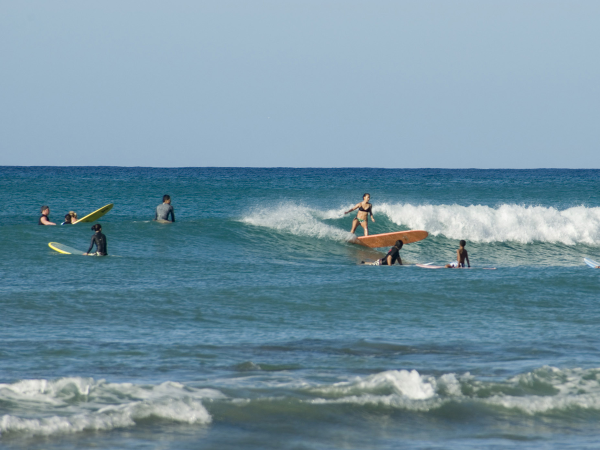